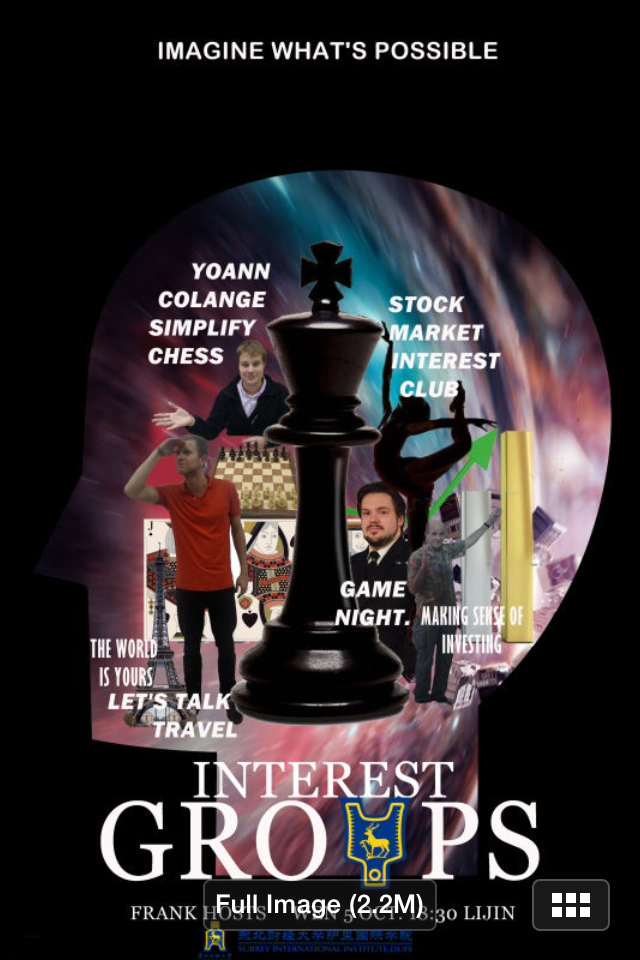 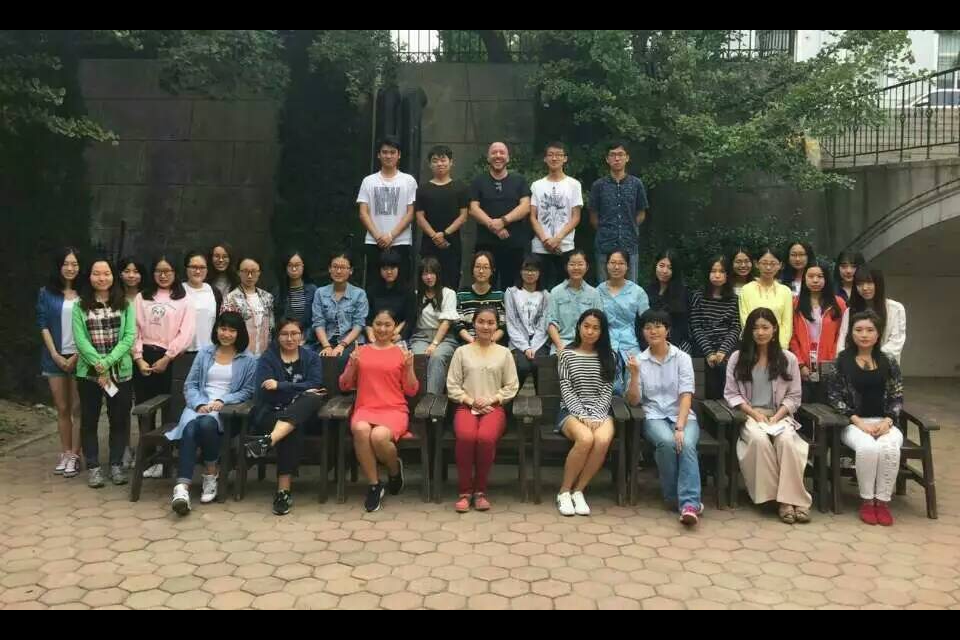 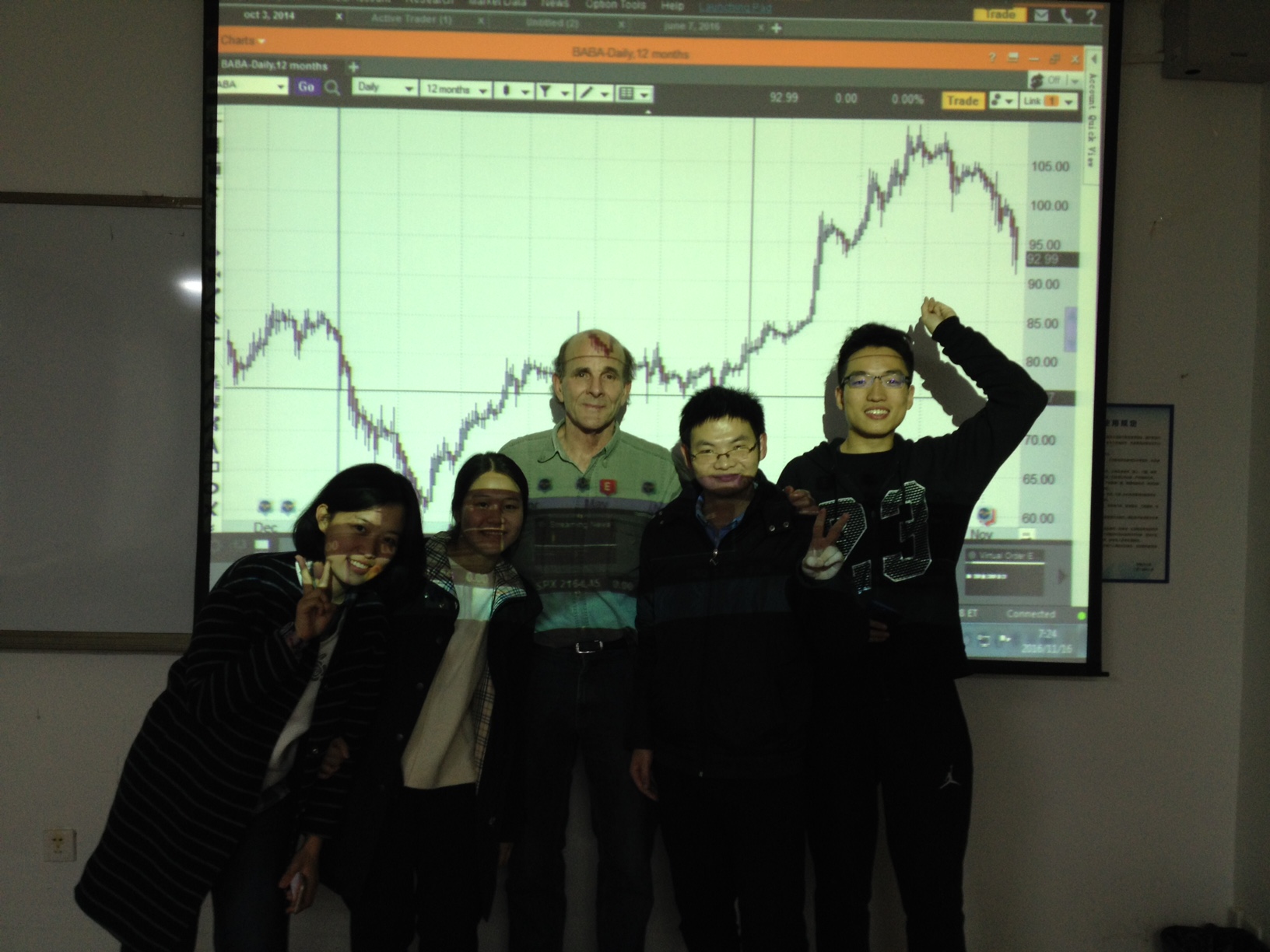 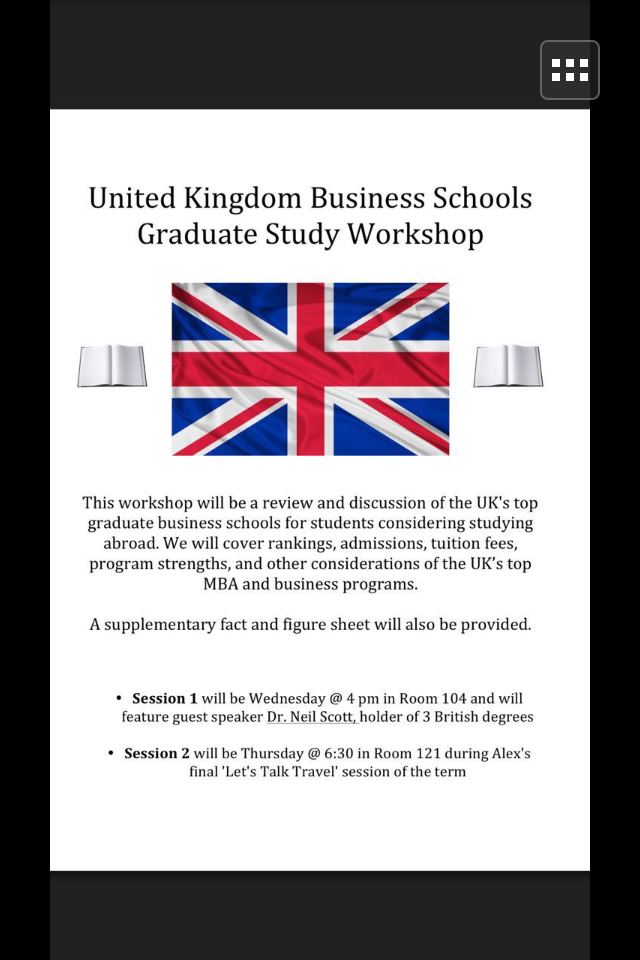 Student Support Activities: Writing Fellows
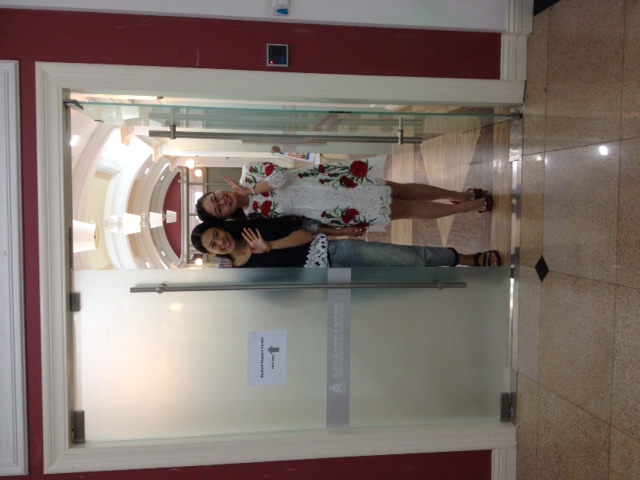 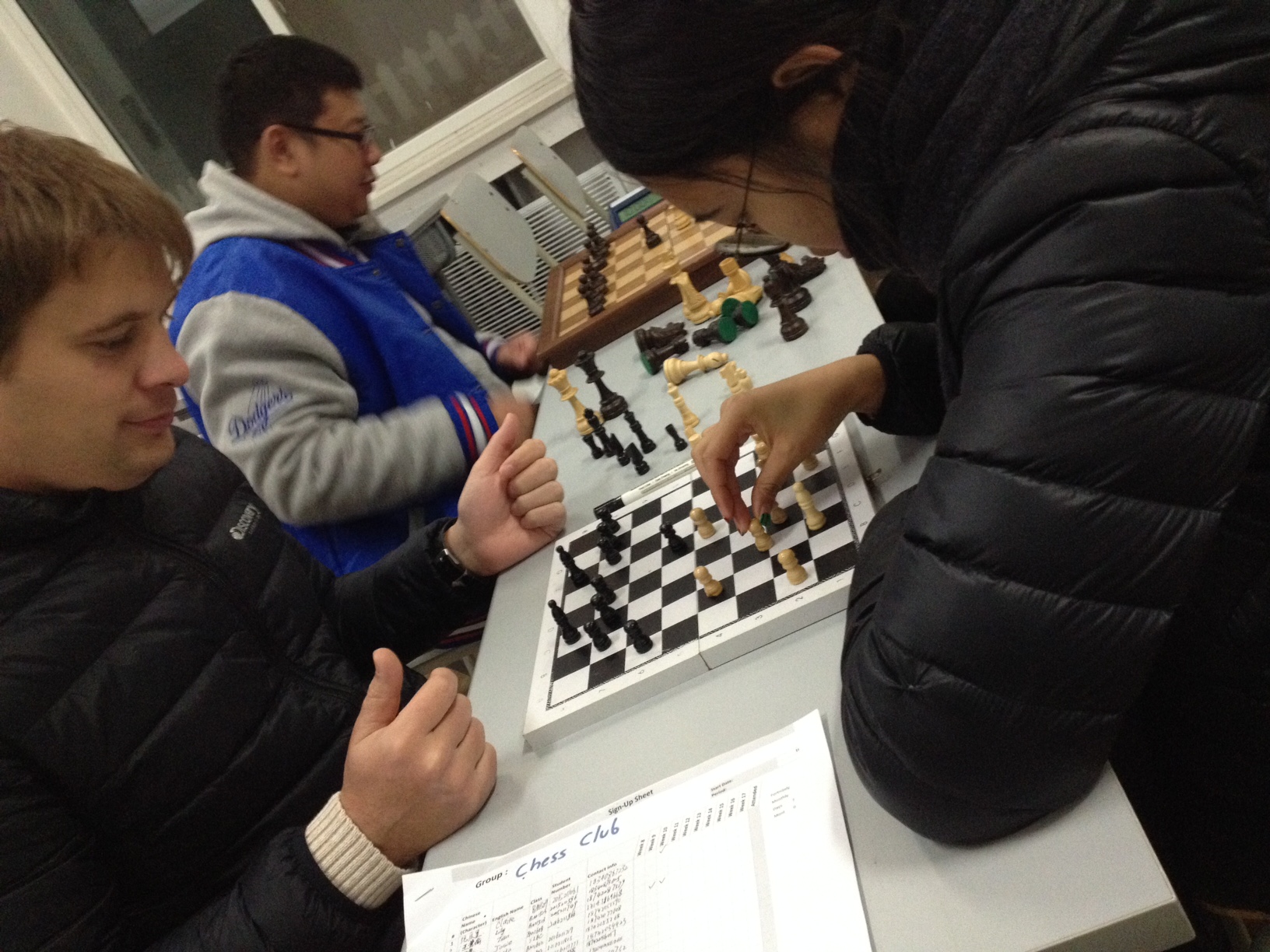 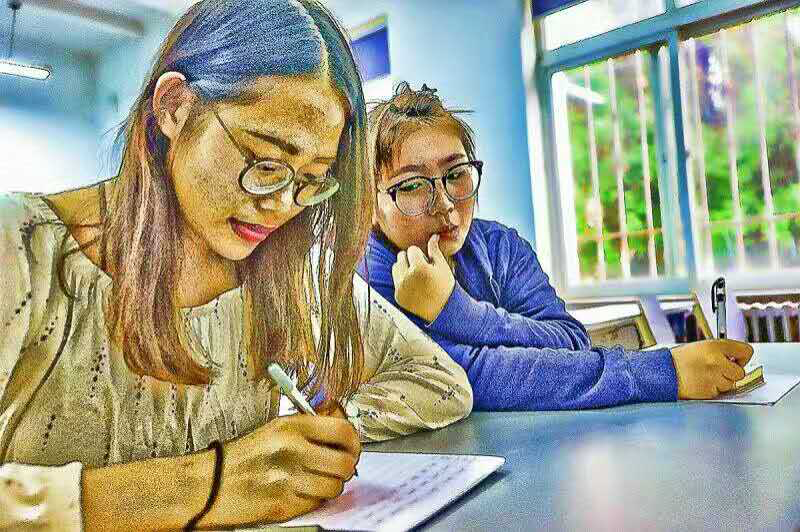 Student Support Center
1.
2.
Tutorials
Writing Fellows
Student 
Support 
Activities
Workshops
Student Interest Groups
Student Support Center
Dramatic Growth in Need: Year 2014 vs. 2015
Semester Change 2014 vs 2015
(Tutoring Sessions by week)
Too many students, Too few facultyNot enough writing help
]
Writing Fellows
New Program
Writing Fellows - Pilot
Select & Train 15 Talented 2nd and 3rd year students
TRAINING
1  Writing Process
2 Tutoring Techniques I
3 Tutoring Techniques II
4 Narrative Structure & Rubric
Mid-term
5 Feedback about Student Sessions
6 Understanding Teachers Fin Rubric
7.  Feedback Conversation (Optional) 
                      Each session is 1.5 hrs*
Fellows put in teams;Teams matched to teachers
Fellows matched to Students
Students
Fellows
Teacher
Classroom View
Fellows read students’ papers prior to student conferences

Fellows meet each of their students for 40 minutes during the drafting process and provide verbal and Written feedback

Fellows hold students conferences twice: prior to midterms & prior to finals
Fellow Sessions
What is the quality of Peer Feedback? (Leki, 1990)	

Students overwhelmingly prefer teacher Feedback (Zhang, 1995). Will students listen to Fellows?

Will Fellows respect the independence of unsupervised meetings?
Concerns
Overheard in Observation
Student Surveys
90% of students met Fellows

91% of those agree the 
    Fellows were helpful

Offered over minimum 229 1-on-1 hours for students ( 1st semester)
Student Feedback
Fellows helped with hook, structure, task response, academic language

Fellows could explain assignments in Chinese

Students would like more time with fellows
Changes for Future
Mandatory Fellow-Teacher Meetings to align Fellow and teacher priorities when reading.

“Expectations of a Session” 1-page paper given to all Fellows & Students. (i.e. wechat sessions are forbidden, Fellows are expected to meet students only twice)

Application & Check list for faculty who want Fellows
[Speaker Notes: Voluntary Faculty Application for WF Program – This will help us fairly distribute fellows and make sure the teachers who are in the program are motivated

Student Intake Method – Teachers assign in-class writing on day one.  Use this to select lowest 1/3 students of all classes.  These students are given priority to sign-up with fellows.  Fellows can then contribute more effectively.

12-14 students:  Now that students are trained, instead of  working with 8 students they can work with 12-14.]
Writing Fellows

Provided 240 1-on-1 hours 
of student support
WF Expansion in 2016-17
A Writing Fellows Program 
Provides Peer Review
Develops Student Leaders
Increases learning away from the teacher/classroom
Provides a safe space for Lower-level language students to ask questions
Raises writing quality
Can be used across disciplines at undergraduate & graduate levels